DEPARTAMENTO DE ELÉCTRICA Y ELECTRÓNICA
 CARRERA DE INGENIERÍA ELECTRÓNICA Y TELECOMUNICACIONES

 
 
 TEMA:
	DISEÑO Y CONSTRUCCIÓN DE UN LENTE DE ROTMAN EN LA BANDA K UTILIZANDO TECNOLOGÍA GUIA DE ONDA INTEGRADA EN SUSTRATO SIW

AUTOR: 

José Luis Moreno .A
        
  
DIRECTOR: Ing. Raul Haro Baez. Msc
   
SANGOLQUÍ - 2017
Objetivos
Objetivo general

Diseñar e Implementar un lente de Rotman en tecnología guía de onda integrada en substrato (SIW)

Objetivos específicos
Realizar el estudio del estado del arte de Lentes de Rotman

Diseñar dispositivo en guía de onda y adaptar a guía SIW.

Optimizar los parámetros necesarios para en óptica geométrica

Detallar las especificaciones eléctricas de diseño: frecuencia, ángulo focal, ángulo de búsqueda, puertos beam/array/dummie.
Objetivos
Objetivos específicos


Realizar la simulación del lente de Rotman mediante software CST Microwave recopilando parámetros experimentales y especificaciones eléctricas. 

Seleccionar los componentes de menor costo, tamaño y peso necesarios para el lente de Rotman a ser implementado en la banda K.

Examinar el funcionamiento del lente de Rotman a partir de los parámetros S obtenidos en la simulación y compararlos con las mediciones para la frecuencia de 20GHz.
Trabajos Relacionados
W. Rotman y R.F. Turner en el año 1962 presenta en un informe del Laboratorio de Investigación de la Fuerza Aérea de los Estados Unidos. 

Presentan un lente mejorado que tuviese un perfil plano en su cara frontal de forma que pudiese ser utilizada como el iluminador primario de un reflector parabólico cilíndrico o como la alimentación de una agrupación plana de antenas. 

Este concepto y las ecuaciones evolucionaron en un diseño aplicable. Wide-angle microwave lens for line source applications (1963).

Este diseño posee diferencias al lente planteado en este proyecto. 
Cables coaxiales de determinadas longitudes en lugar de placas paralelas metálicas.
Uso de guía de onda integrada en sustrato.
Alcance del Proyecto
Lente de Rotman con N puertos entrada y M puertos salida en tecnología de guía de onda integrada en substrato en la banda K.
	
Diseño de guías de onda rectangulares.

Diseño de guías de onda integrada en sustrato

Diseño de Lentes de Rotman en tecnología SIW.

Simulación de diseño en software de simulación electromagnética CST Microwave Studio.

Diseño de transición guía de onda integrada en sustrato a microstrip.

Construcción de prototipo de Lente de Rotman
Guía de Onda Integrada en Sustrato
Esta guía tienen características semejantes a las guías de onda rectangulares con paredes metálicas y rellenas de dieléctrico.

Permite realizar transiciones eficientes entre la guía de onda y circuitos planares como circuitos integrados con guías microstrip
Correlación entre sensores adyacentes
Componentes de la tecnología SIW
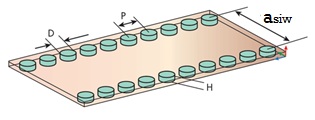 Modos de propagación soportados en SIW
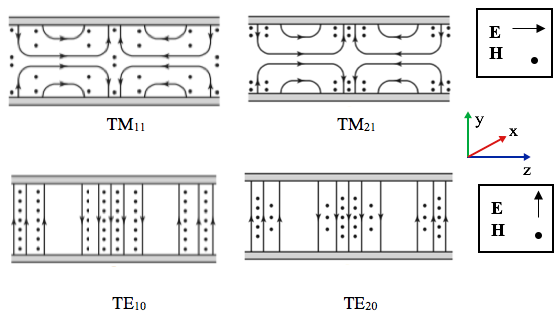 Guías de onda estándar
Criterios de Diseño tecnología SIW
Criterios de diseño SIW
Transiciones SIW - microstrip
Sencillez en las transiciones SIW ya que son directas.
Son importantes para lograr un acoplamiento correcto de impedancias entre SIW y la estructura a conectarse.
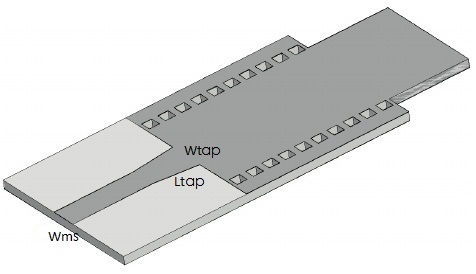 Transición de guía de onda integrada en substrato SIW a microstrip.
Reflectores
Aumentar la directividad en dispositvos significa tener geometrías capaces de focalizar la energía en regiones angulares cada vez menores.
Los reflectores deben concentrar la radiación de fuentes primarias poco directivas, en una determinada dirección o región del espacio.
Lente de Rotman
Usa la propagación de una señal inyectada entre dos placas paralelas.
Tienen una geometría determinada, para cambiar pasivamente la fase de dicha onda. 
Las salidas de la lente se utilizarán para alimentar una agrupación lineal de antenas
Controlando el desfase de las ondas se dirige el lóbulo de radiación de la antena hacia una dirección predeterminada
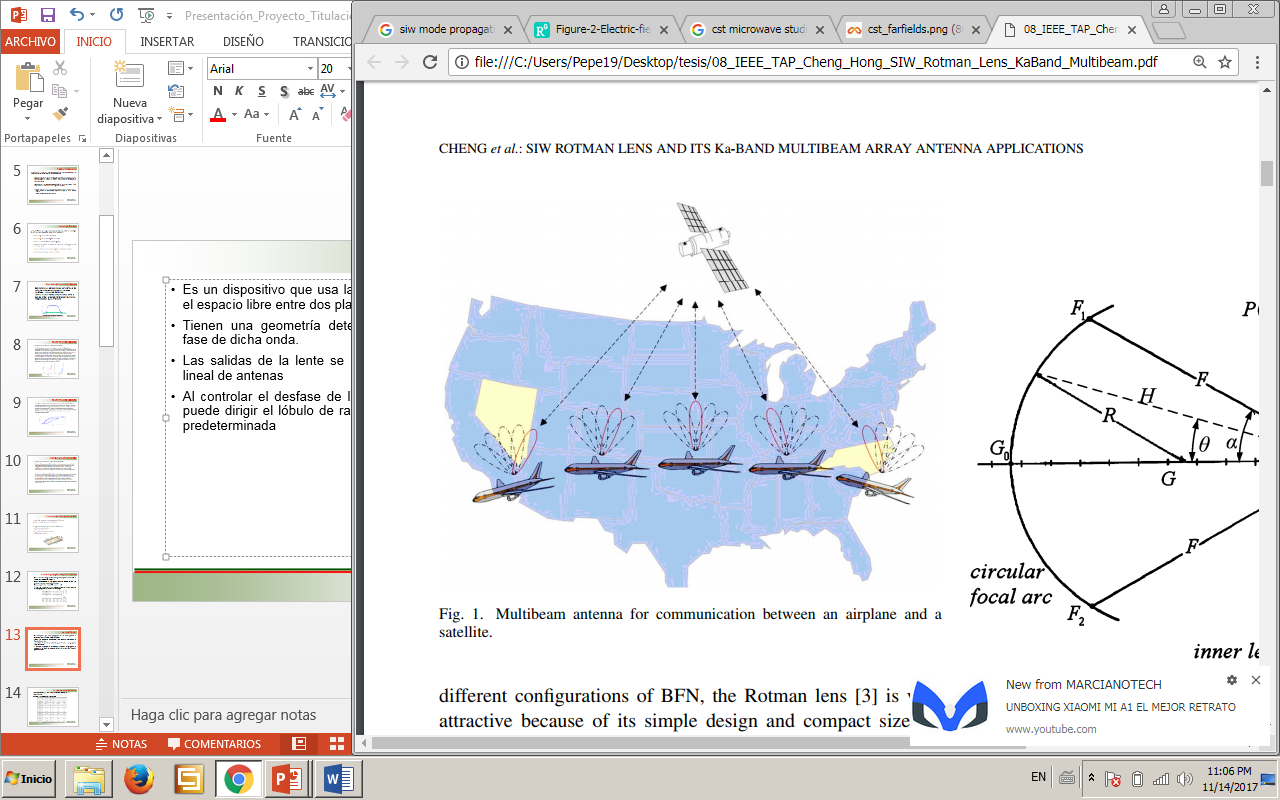 Antena multihaz para  comunicación entre un avión y un satélite. (Cheng, 2015)
Esquema Lente de Rotman
Lente de Rotman
Aproximaciones Lente de Rotman
Aproximación Basada en Óptica Geométrica
Método original utilizado por Rotman y Turner, asume que cada puerto de entrada esta conectado a todos los puertos de salida. Este modelo proporciona información de la fase de la excitación en cada elemento de la agrupación de antenas. (no contiene información sobre magnitudes)

Aproximación Basada en modelo Electromagnético
Usado para predecir con precisión el comportamiento de la estructura completa.
Se utilizar programas de simulación electromagnética de onda completa o códigos específicamente desarrollados para esta función.
Limitante modelo Óptica Geométrica
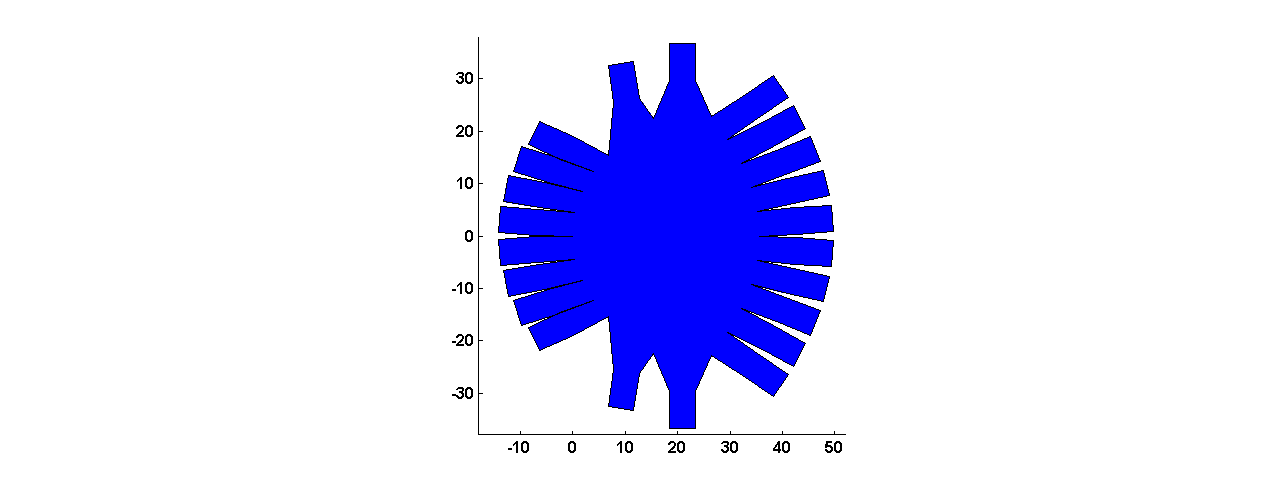 No predice las reflexiones y dispersiones producidas en la cavidad de placas paralelas de la lente.
En los puertos de salida (agrupación) la energía puede reflejarse dependiendo del ángulo de incidencia, retornando a los puertos de entrada y se absorbida provocando acoplamiento mutuo entre puertos.
CST Microwave Studio
Software para análisis,  diseño electromagnético (EM) y diseño 3D de dispositivos de alta frecuencias. 

Una vez construido el modelo, se aplica un procedimiento de mallado completamente automático antes de que se inicie un motor de simulación.
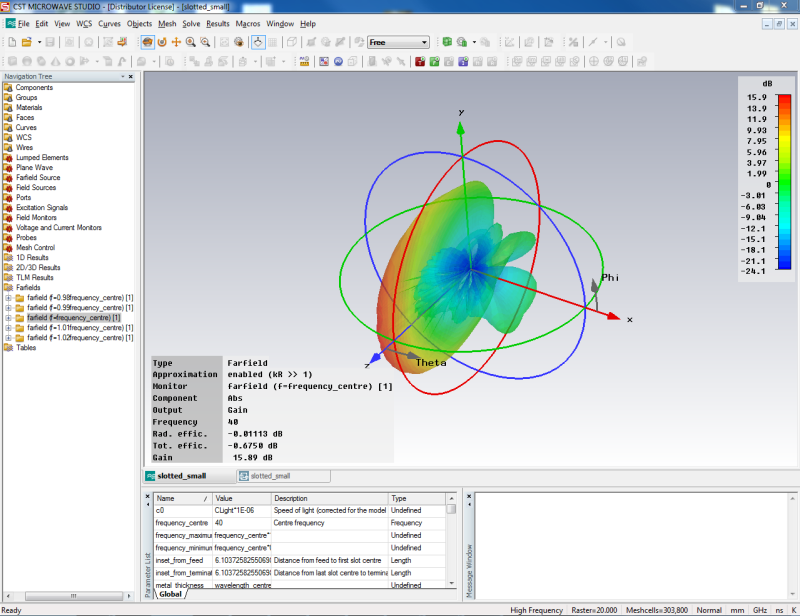 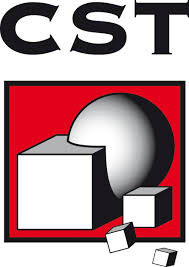 Métodos de simulación CST
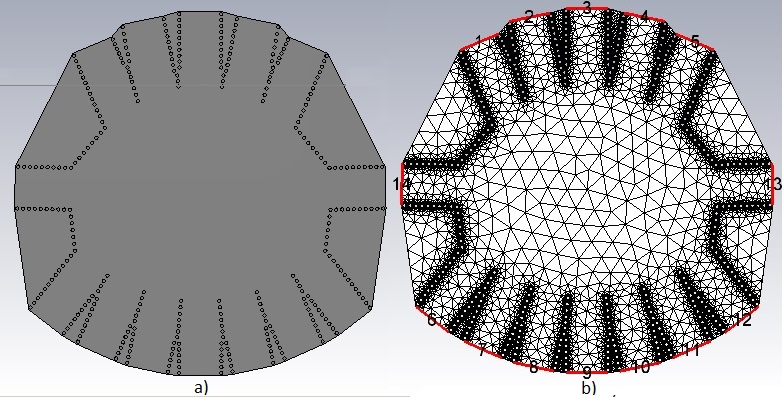 Mallado tetraédrico en CST(Computer Sisumlation Tecnology)
Sustrato Rogers RT/duroid 5880
Sustrato de alta frecuencia (hasta 40 Ghz)
Baja absorción de humedad.
Isotrópico
Propiedades eléctricas uniformes en un ancho de banda determinando.
Excelente resistencia química.
Capacidad de corte y modelamiento aplicable a distintas necesidades de formas y diseños.


Al ser un sustrato de alta frecuencia y al trabajar en banda K. se debe tener en cuenta las propiedades durante la construcción del lente a implementarse.
Sustrato Rogers RT/duroid 5880
Propiedades principales de compuesto RT/duroid 5880
Analizador Vectorial
Para probar los prototipos y recopilar los resultados se uso un analizador vectorial. Frecuencia de trabajo (5KHz - 26.5GHz)
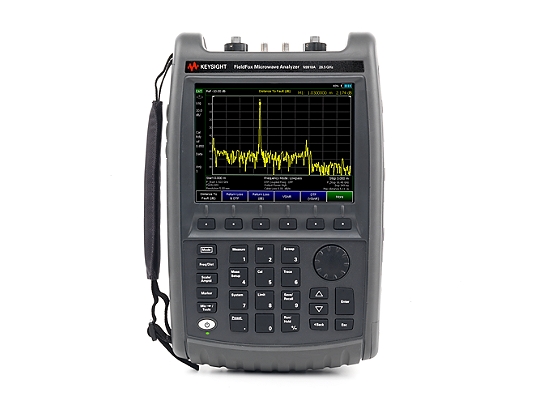 Analizador vectorial N9918A  (KeysightTechnologies, 2016)
Proceso Implementación Lente de Rotman
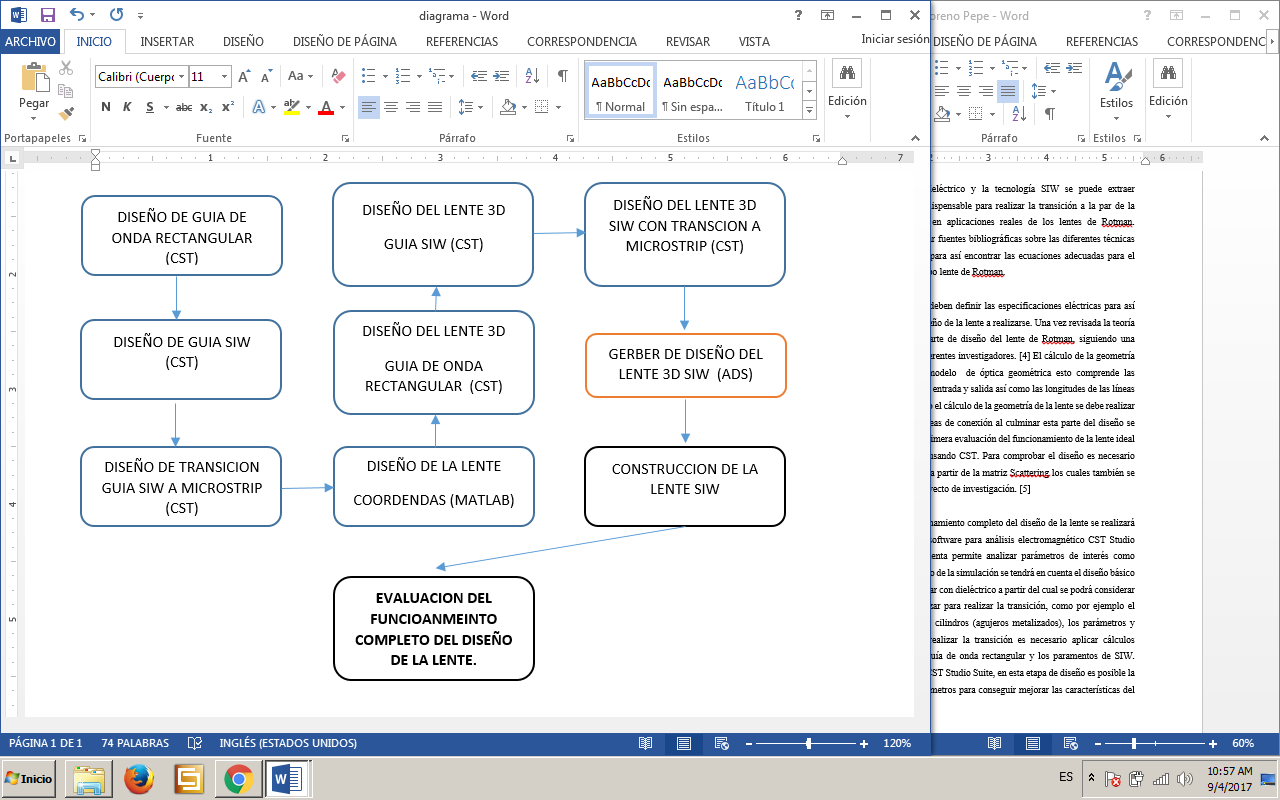 Calculo de longitud de puertos del lente
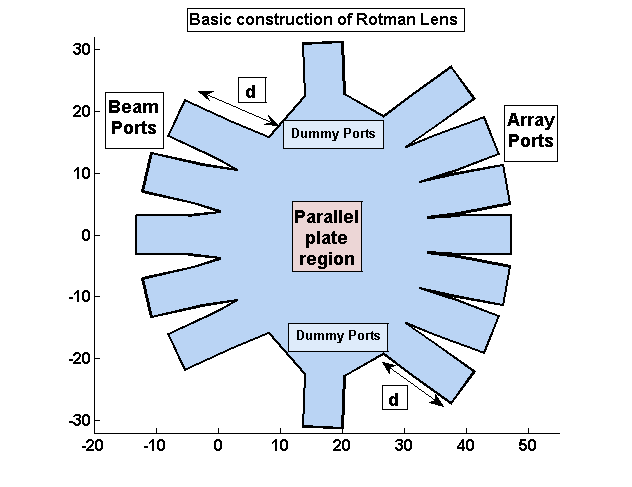 Perfil Lente de Rotman
Perfil del Lente de Rotman
Diseño paredes laterales
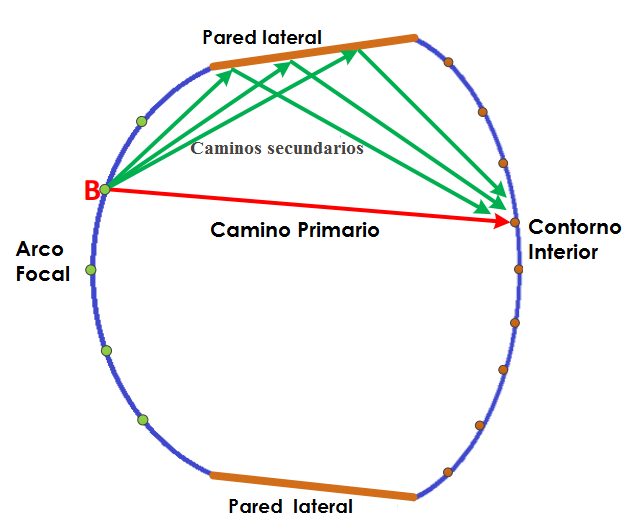 Modelo ideal, potencia transmitida puerto de entrada es absorbida por puertos de salida, no existen señales reflejadas.

Real, no toda la potencia es captada por los puertos. Una parte reflejará hacia el interior, afectando su funcionamiento
Perfil Lente de Rotman 2D
Parámetros de entrada en Script generador Perfil de Lente
Perfil Lente de Rotman 2D
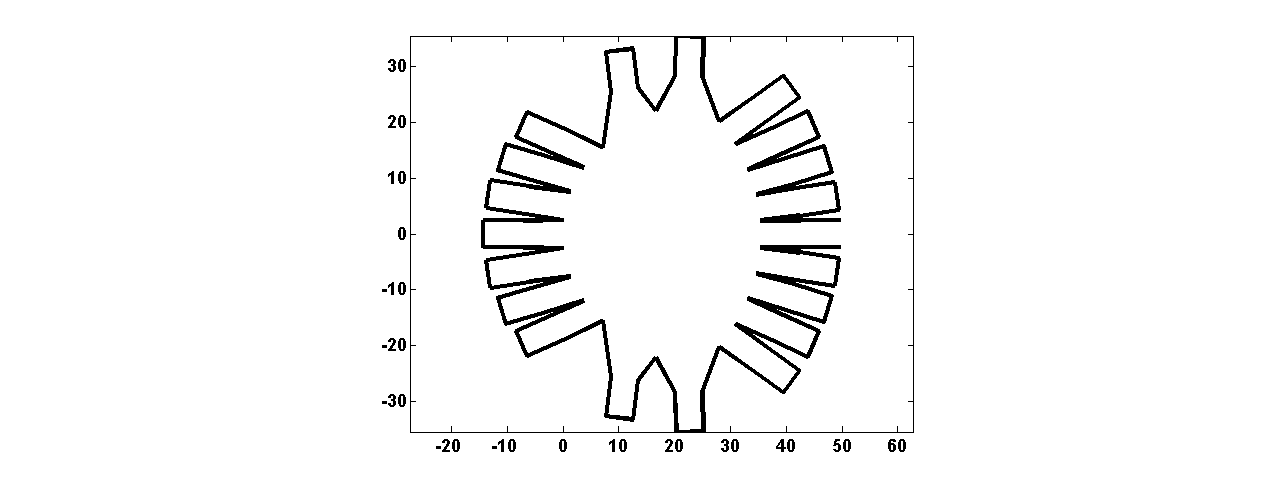 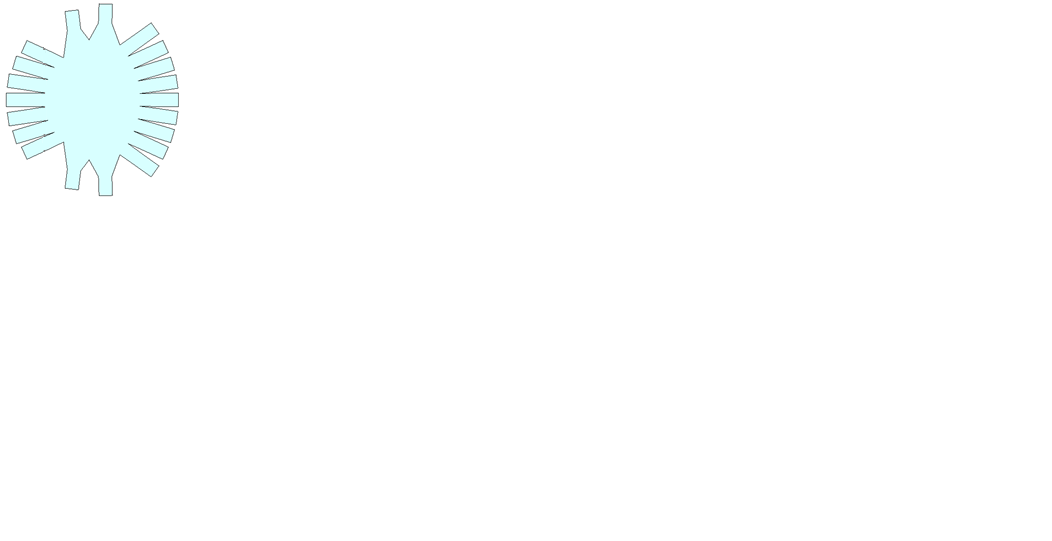 Ejemplo perfil Lente de Rotman 2D Coordenadas importadas en CST Microwave Studio.
Ejemplo perfil Lente de Rotman 2D Coordenadas Matlab
Explicación parámetros del Lente
Se usa un ejemplo un lente con las siguientes características.
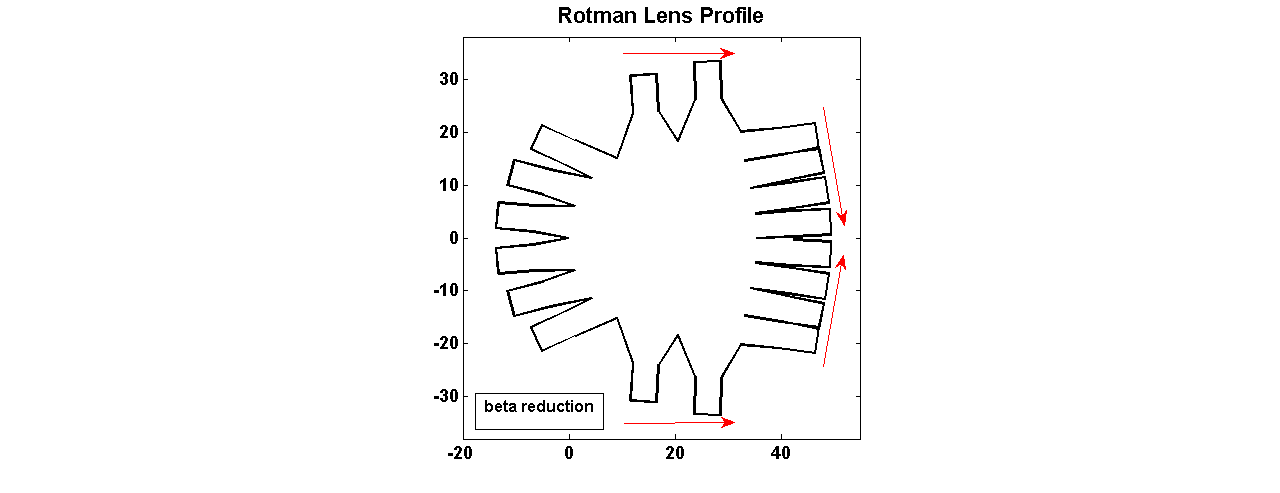 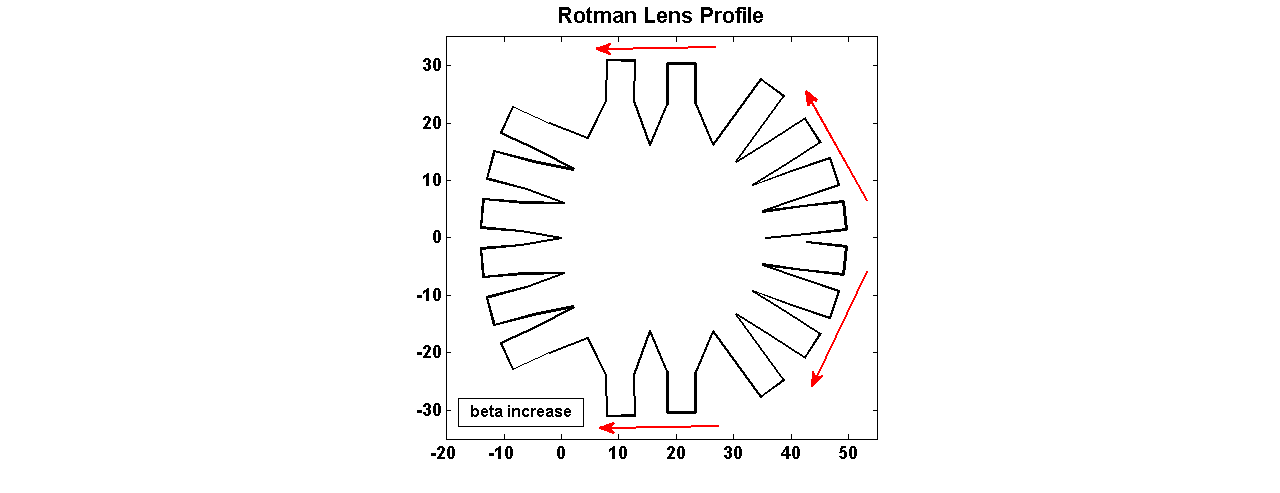 a)                                                         b)

Modificación relación focal: a)reducción Beta  b)incremento Beta
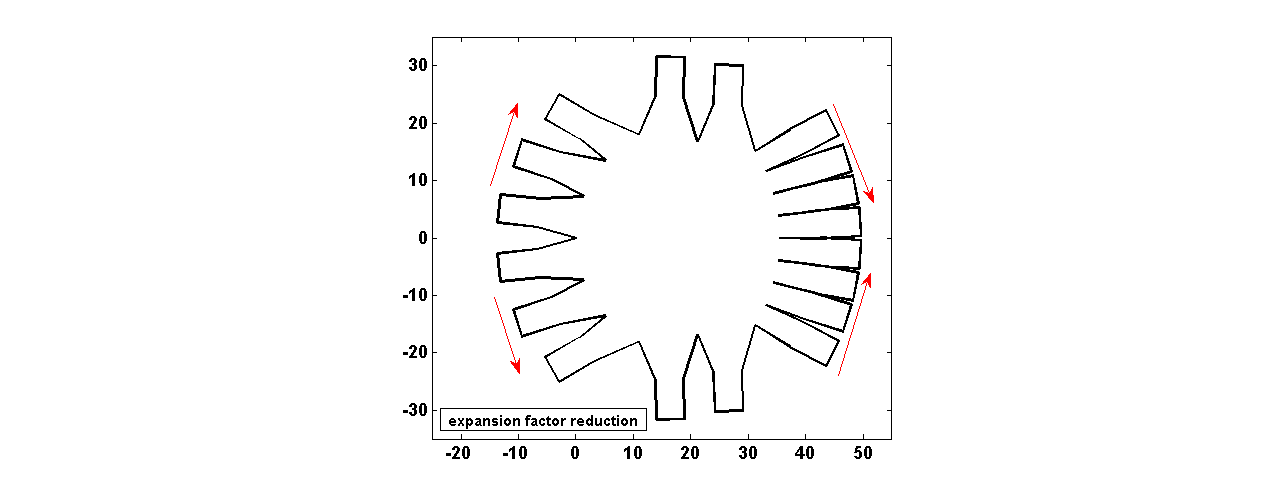 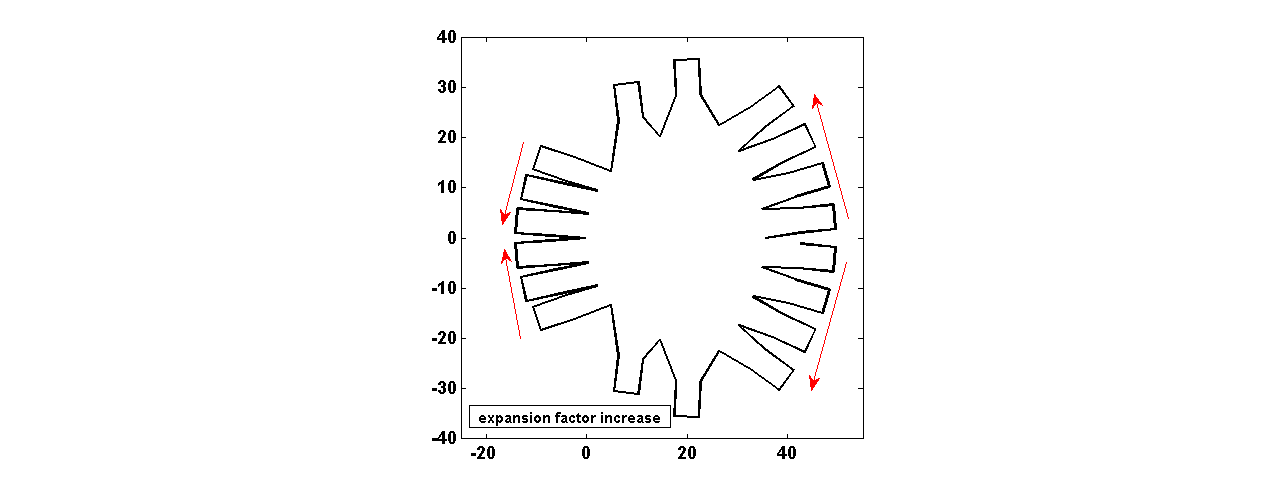 a)                                                         b)

Modificación factor de expansión: a) reducción  b) incremento
Longitud Focal (F)
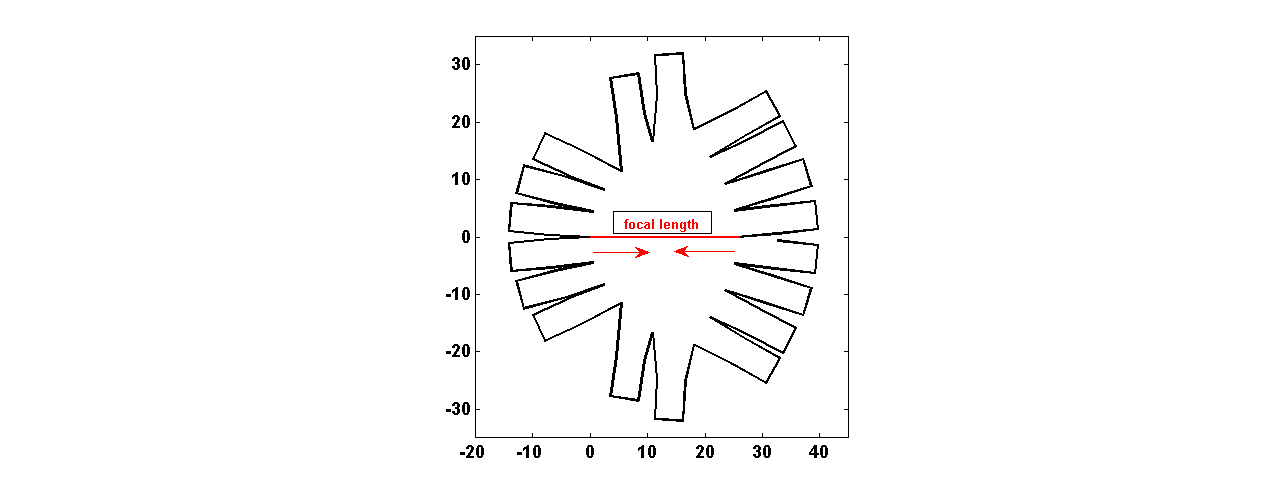 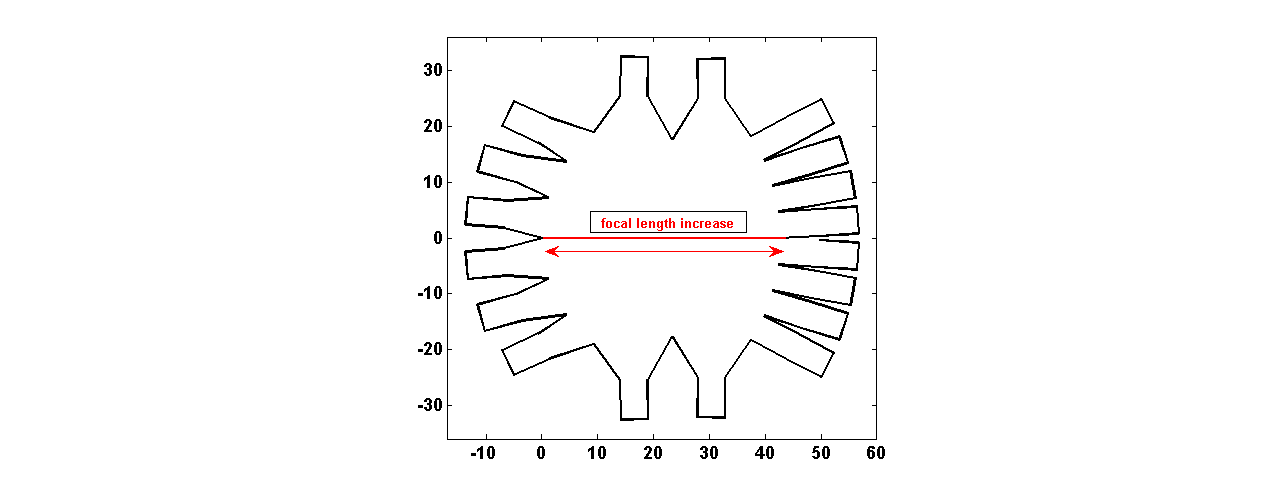 a)                                                         b)

Modificación longitud  focal: a) reducción  b) incremento
Ancho del Lente (LW)
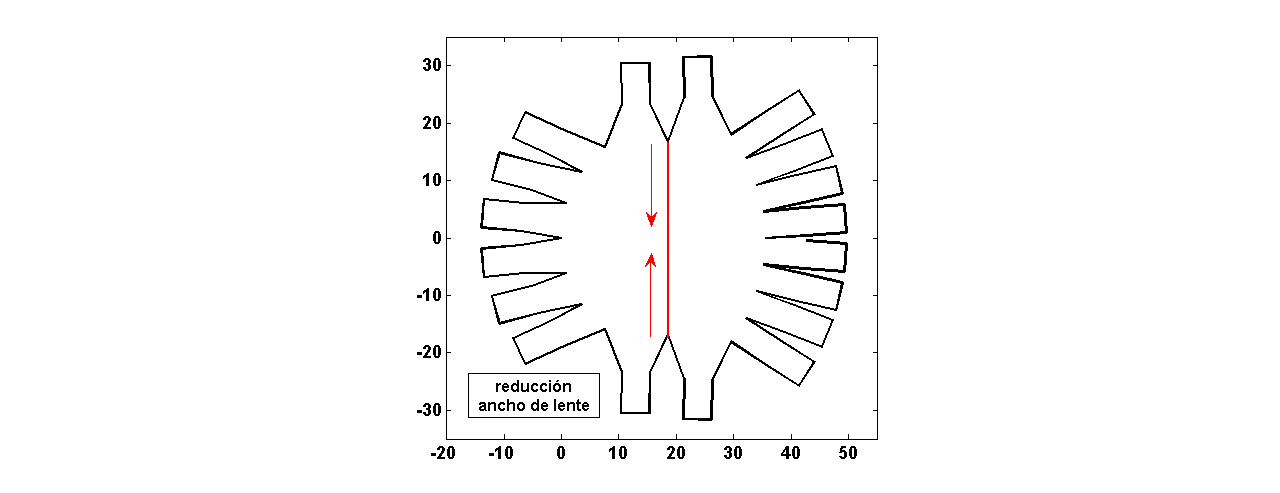 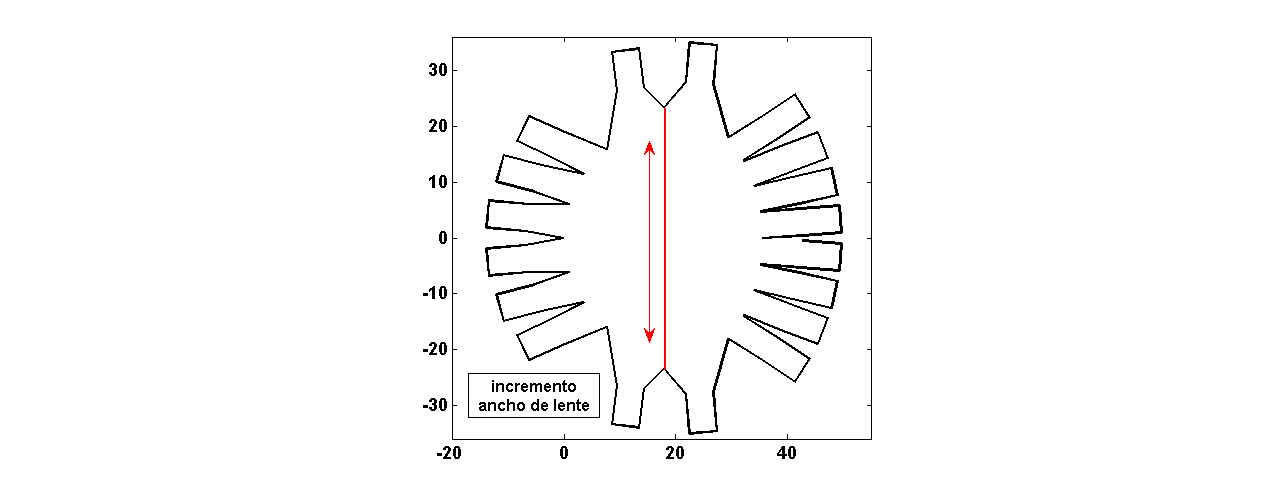 a)                                                         b)

Modificación ancho de lente: a) reducción  b) incremento
Simulación diseño 3D
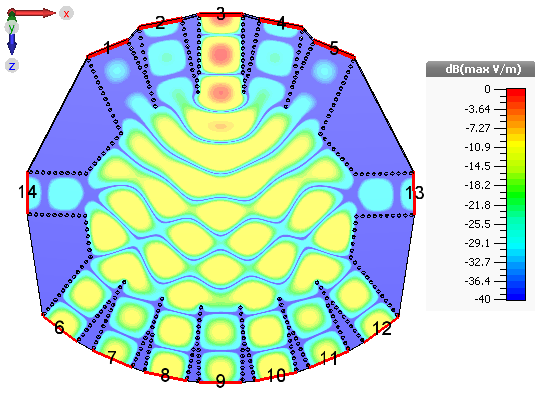 Simulación Lente de Rotman 3D CST Microwave Studio
Simulación diseño 3D
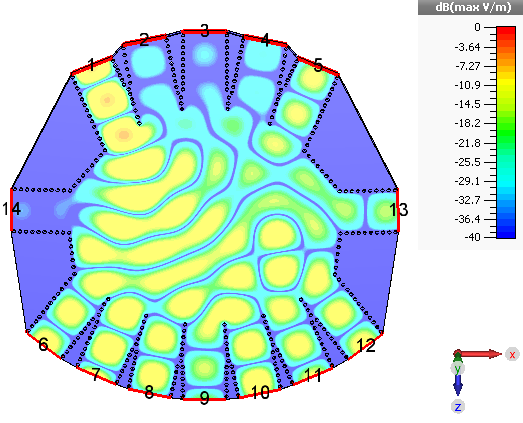 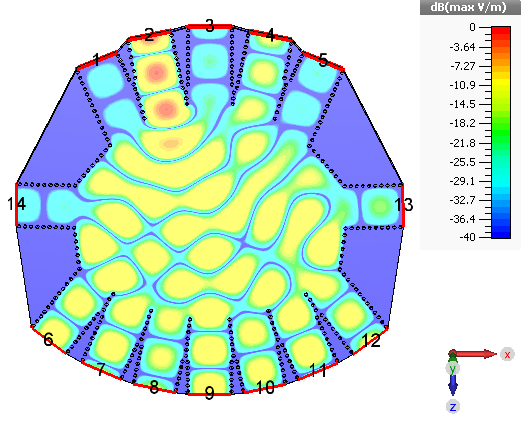 Simulación Lente de Rotman 3D Puerto 1 y Puerto 2
Transición tipo taper SIW a microstrip
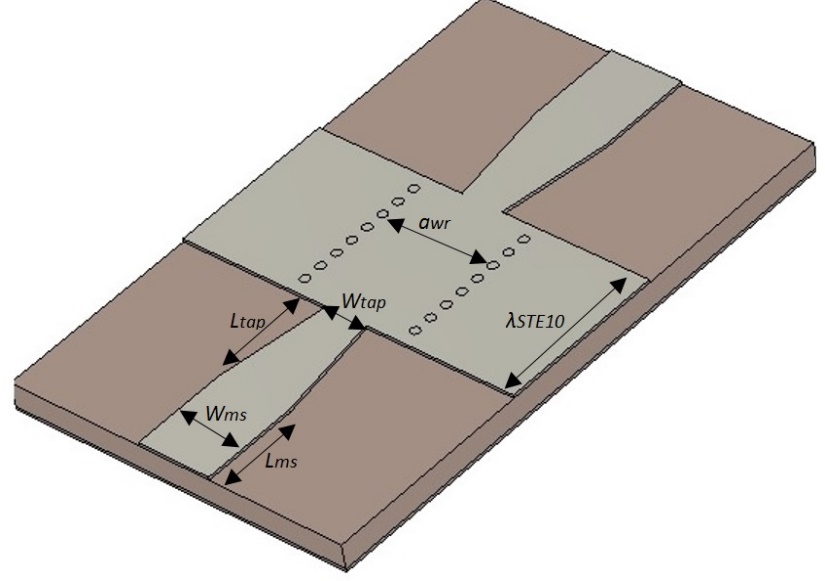 Simulación parámetros Ltap guía SIW
No se cuenta con valor para Ltap, se realizaron simulaciones para cumplir los parámetros de diseño.








Ltap variado entre 4mm y 7mm.
Se selecciona Ltap 5mm
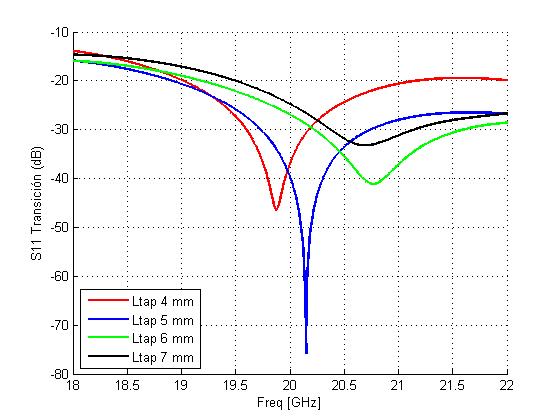 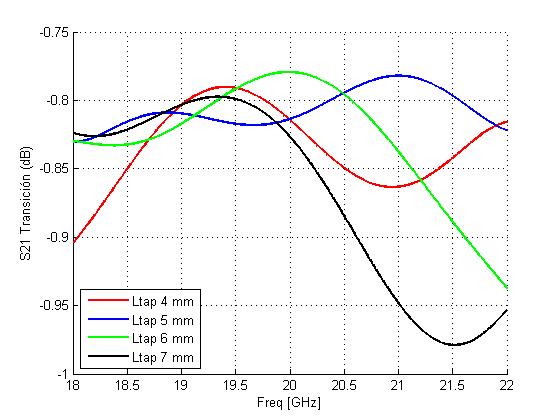 Impedancia Guía SIW con transición
Al estar completamente acoplado el diseño de la guía de onda SIW a una impedancia de aproximadamente 50Ω.

Se incluye las transiciones en el diseño del lente de Rotman diseñado a 20Ghz. 

Añadiendo 14 transiciones en total (5 puertos de entrada 7 puertos de salida 2 puertos dummy)
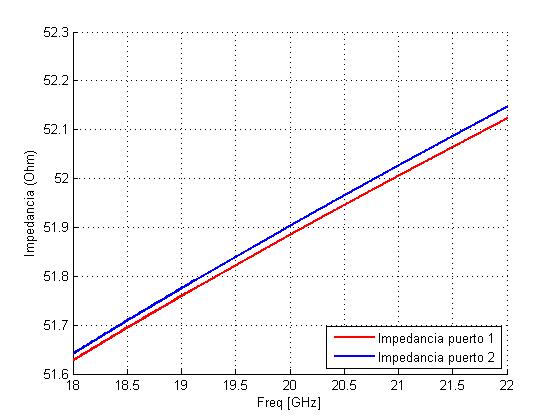 Transición tipo taper SIW a microstrip
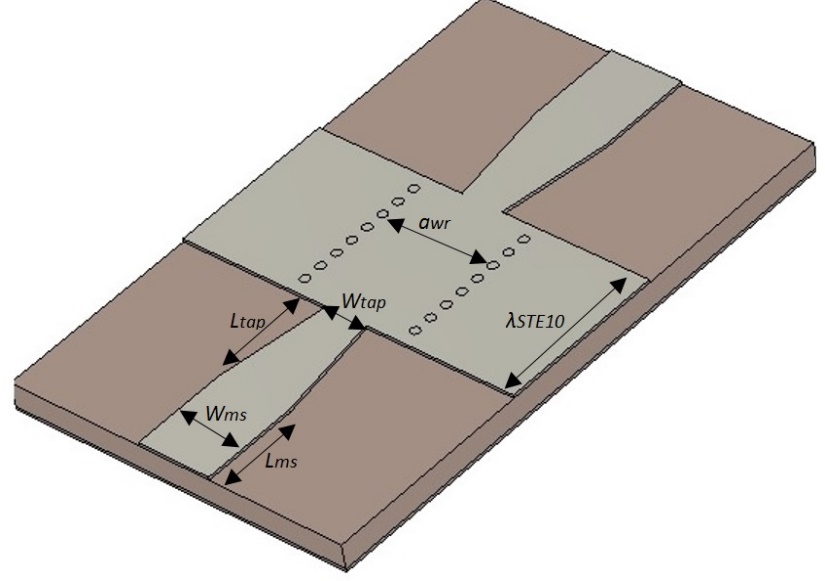 Parámetros finales diseño Lente de Rotman
Diseño final Lente de Rotman SIW con transiciones
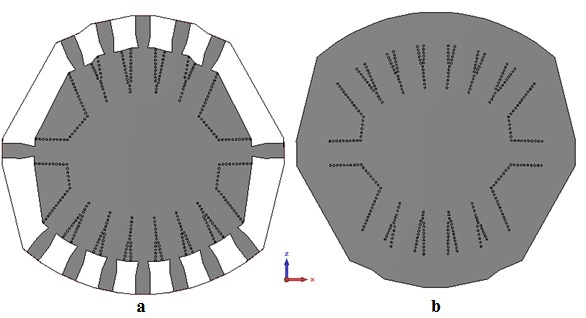 Diseño final lente de Rotman SIW con transiciones   a) vista frontal   b)vista posterior.
Construcción Prototipo
Proceso construcción prototipo.

Se obtiene los archivos DXF desde CST.
En AutoCad se combinan los archivos DXF. Aquí se definen las capas de trabajo (top, bottom, drill y contour). 
ADS (Advanced Design System) se obtiene archivos Gerber
En una prototipadora se importan los archivos Gerber para obtener un archivo LMDR.
Se realiza la soldadura del dispositivo. Se suelda los 14 conectores SMA al Lente de Rotman.
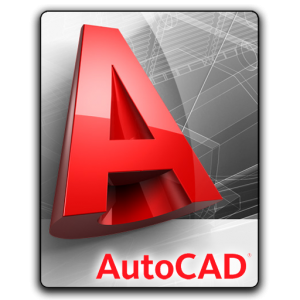 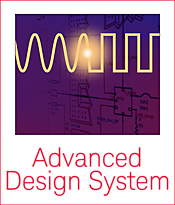 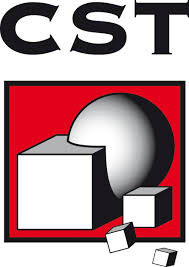 Prototipadora
Prototipo Implementado
Puertos Lente de Rotman
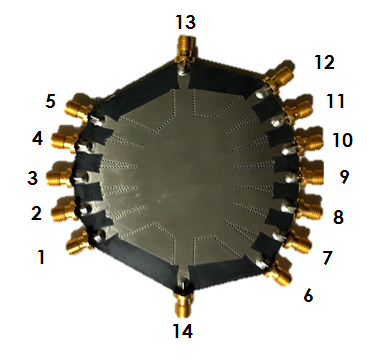 Resultados Lente de Rotman
Se realizo las medidas usando el analizador vectorial, se obtuvieron los parámetros S correspondientes:
Acoplamiento
Perdidas de retorno
Aislamiento
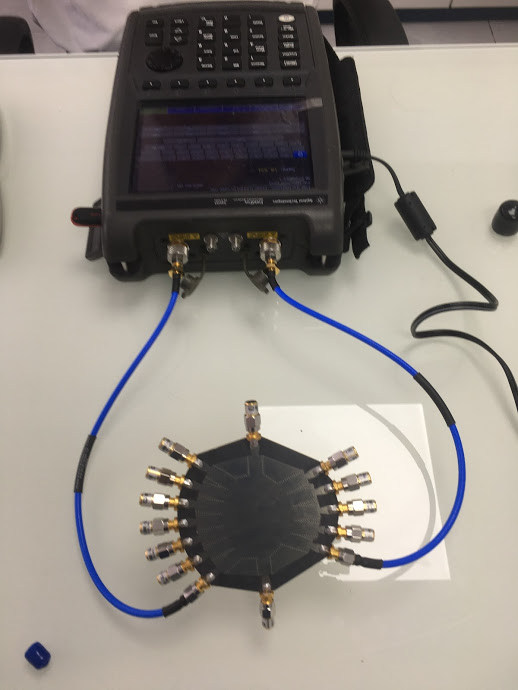 Perdidas de Retorno
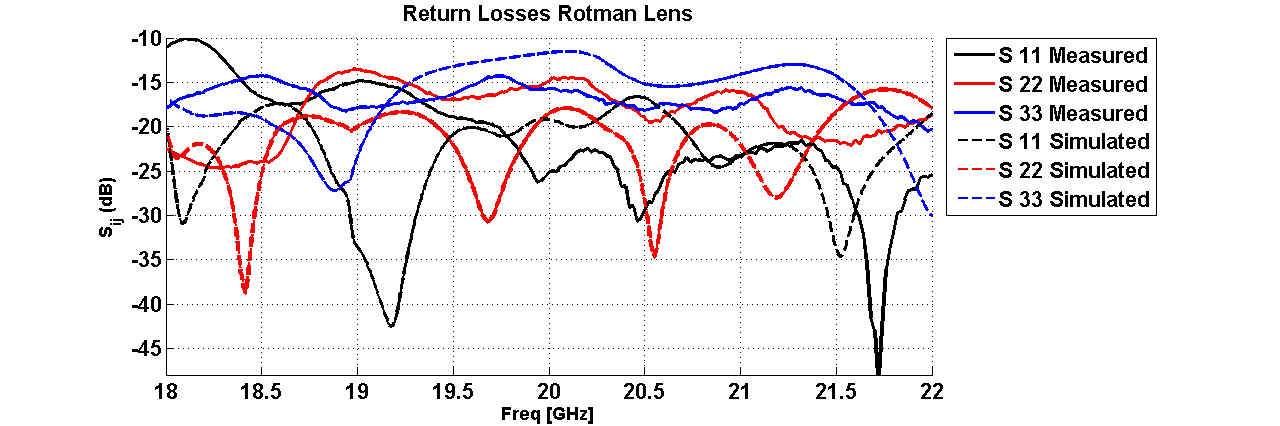 Acoplamiento Puerto 1
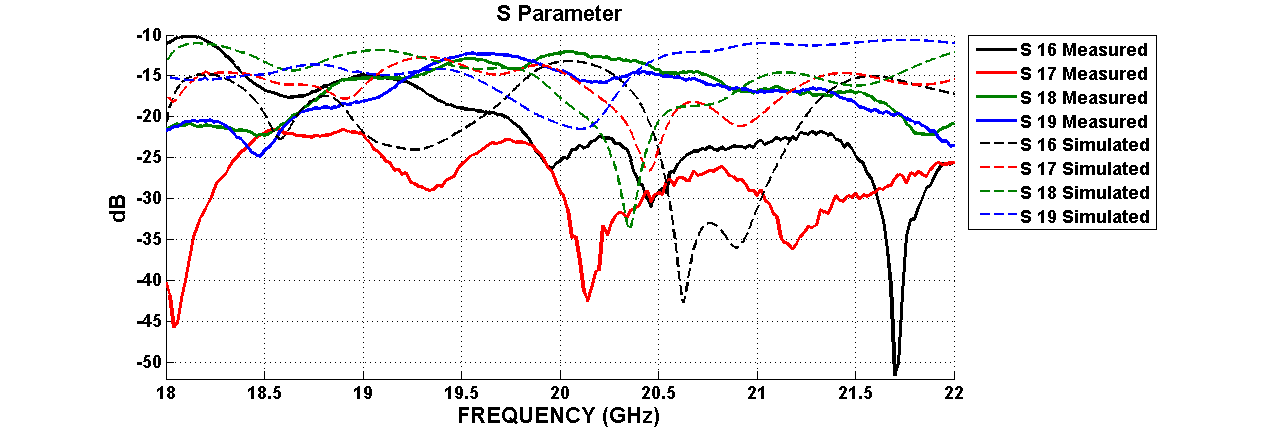 Acoplamiento Puerto 2
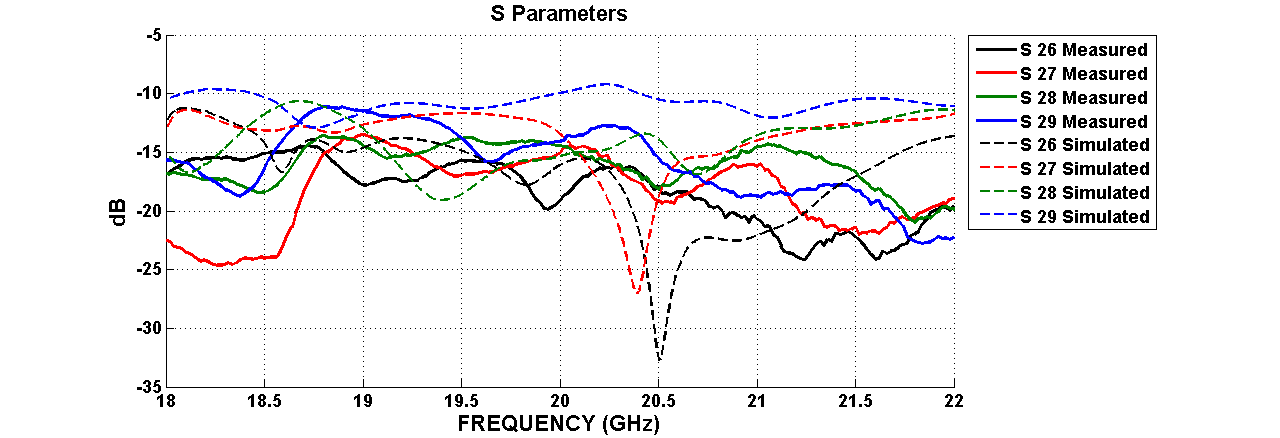 Acoplamiento Puerto 3
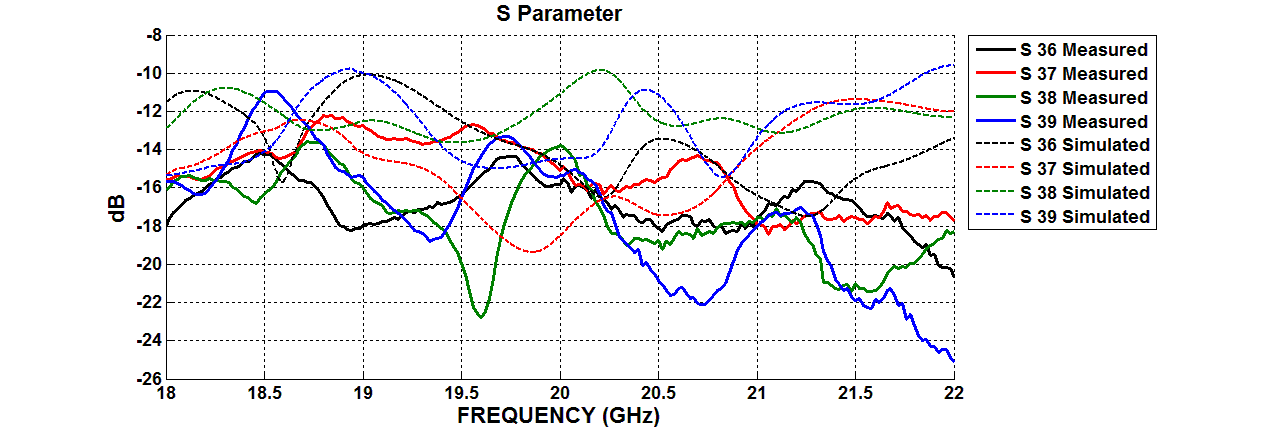 Aislamiento
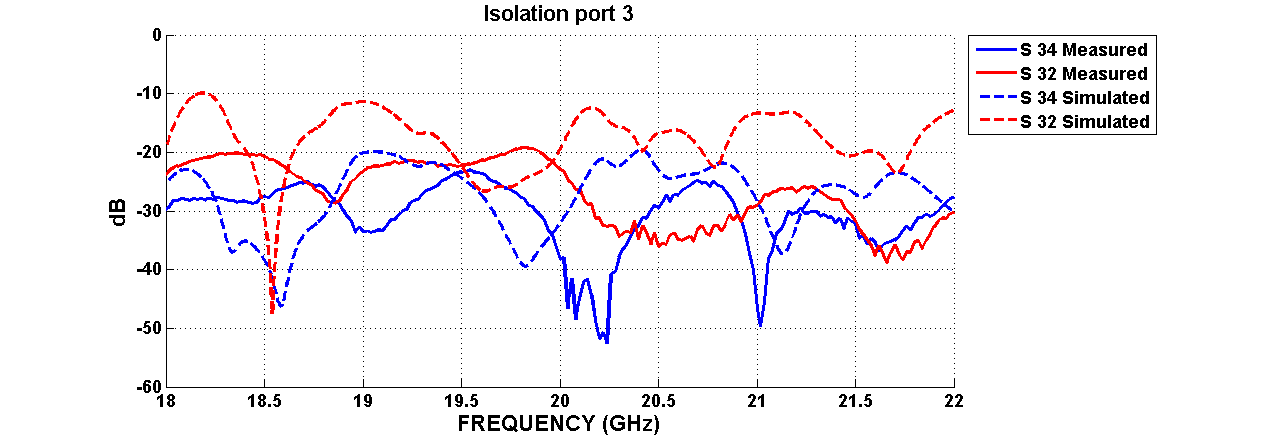 Aislamiento
Medición aislamiento puerto 3










Lente de Rotman en tecnología SIW proceso de la medición de resultados parámetros S.
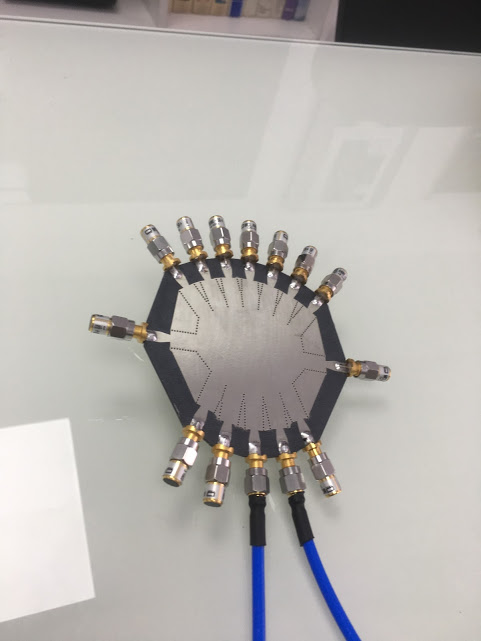 Conclusiones
Se diseño e implemento un prototipo de Lente de Rotman, en banda K, empleando tecnología SIW, mediante el uso de un software de simulación electromagnético. Así se logró obtener diseños aplicables de bajo costo, facilidad de construcción, tamaño y peso reducido en comparación a un diseño en guía de onda. 

Se realizó el cálculo matemático de los parámetros intrínsecos de la Tecnología SIW, grosor del sustrato, distancia entre vías, diámetro de las vías, ancho de la guía de onda para la banda K basándose en el estándar WR y longitud de la guía de onda integrada en substrato. Posteriormente dichos parámetros fueron implementados en los diseños de Lentes de Rotman.

Mediante las formulas establecidas para el diseño del Lente de Rotman, se obtuvo las coordenadas para el arco focal, contorno interior, contorno exterior y cavidad central, de esta manera se llegó a un diseño de Lente de Rotman, que permita una distribución homogénea a los puertos de salida.
Recomendaciones
Se recomienda usar sustratos de alta frecuencia, antes de escoger una banda de frecuencia se debe tener en cuenta el rango optimo de trabajo del sustrato. Antes se uso FR-4, este sustrato puede usarse con perdidas bajas hasta 10 GHz. 

Validar los diseños de guía de onda integrada en sustrato. Analizar el comportamiento de la guía de onda estándar para luego transformarla en guía SIW. A partir de los parámetros de la guía de onda estándar establecer los parámetros de diseño del dispositivo de RF a crearse.
Trabajos Futuros
Modificar la frecuencia de operación, modificar puertos de entrada y salida. 
Realizar una investigación detallada de las transiciones de SIW – microstrip. Logrando dispositivos con menos perdidas, mas fieles al diseño.
Crear nuevas estructuras de Lentes de Rotman para mejorar de forma significativa el ancho de banda.
Implementar el Lente de Rotman en otra tecnología de guiado. Por ejemplo Guía de onda Rectangular.
Trabajar en dispositivos diseñados en tecnología SIW en la banda Ka, el sustrato RT Rogers 5880 de alta frecuencia (hasta 40GHz.)